Γερμανικά ευρώ
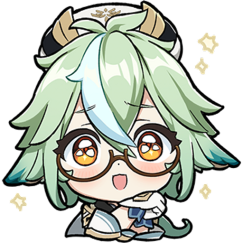 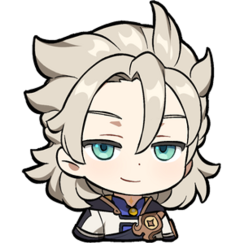 Μανδραβέλλη Δανάη - (∩˃o˂∩) – Λύτρα Μυρτώ
Γ’1
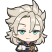 ୨୧ 1-2 ΕΥΡΩ ୨୧
Στα κέρματα των 1 και 2 ευρώ απεικονίζεται το παραδοσιακό σύμβολο της γερμανικής εθνικής κυριαρχίας, ο αετός, ανάμεσα στα αστέρια της Ευρώπης. Το θέμα σχεδίασαν ο Heinz και η Sneschana Russewa-Hoyer. Η στεφάνη των κερμάτων των 1 και 2 ευρώ φέρει την επιγραφή "EINIGKEIT UND RECHT UND FREIHEIT" (Ενότητα, Δίκαιο και Ελευθερία) και το σχέδιο του αετού της Ομοσπονδιακής Δημοκρατίας της Γερμανίας.
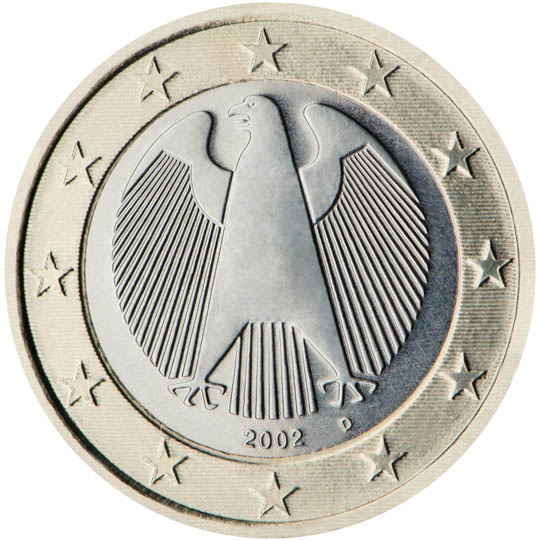 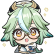 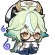 ୨୧ 50 – 20 – 10 λεπτά ୨୧
Στα κέρματα των 10, 20 και 50 λεπτών/σεντ απεικονίζεται η Πύλη του Βρανδεμβούργου, η οποία συμβολίζει τη διαίρεση της Γερμανίας και τη μετέπειτα επανένωσή της. Η προοπτική του σχεδίου, το οποίο φιλοτέχνησε ο Reinhard Heinsdorff, δίδει έμφαση στο άνοιγμα της πύλης και τονίζει την επανένωση της Γερμανίας και της Ευρώπης.
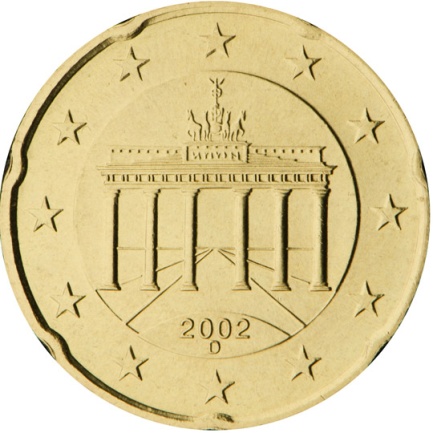 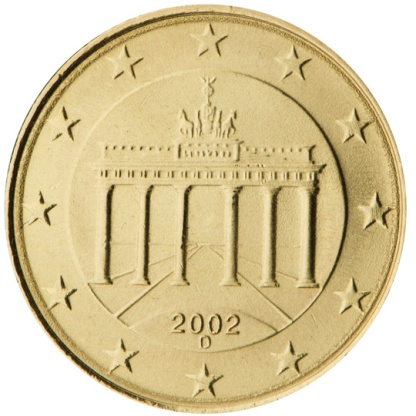 ୨୧ 5 – 2 – 1 λεπτά ୨୧
Στα κέρματα των 1, 2 και 5 λεπτών/σεντ απεικονίζεται ένα κλαδί βελανιδιάς που θυμίζει την αντίστοιχη παράσταση που έφεραν τα παλιά γερμανικά κέρματα πφένιχ. Φιλοτεχνήθηκε από τον Καθηγητή Rolf Lederbogen.
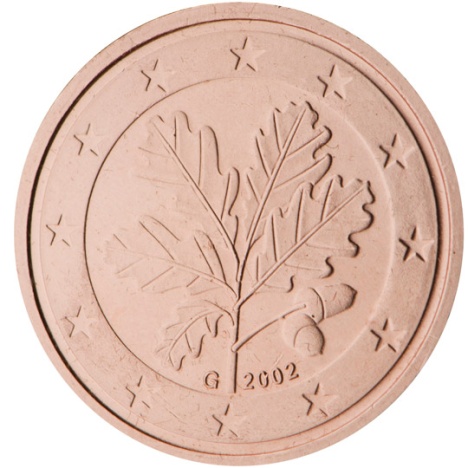 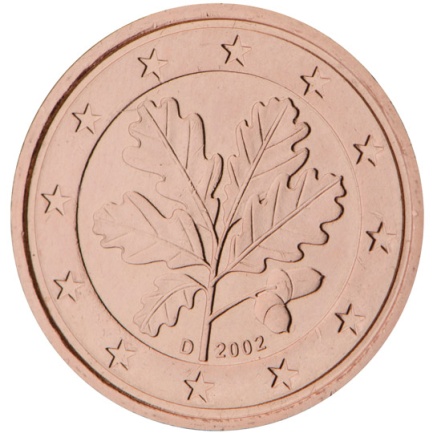 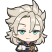 ୨୧ Τέλος!! ୨୧
Δεν μπορώ να καταλάβω γιατί πάντα μένει τόσος μήνας στο τέλος των χρημάτων…
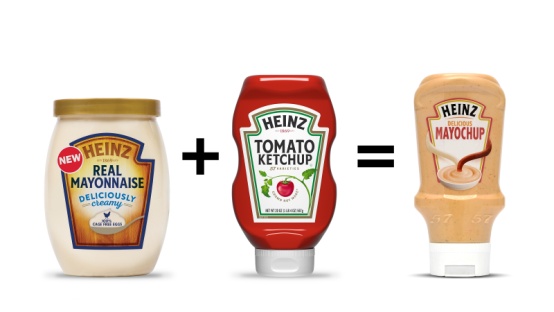